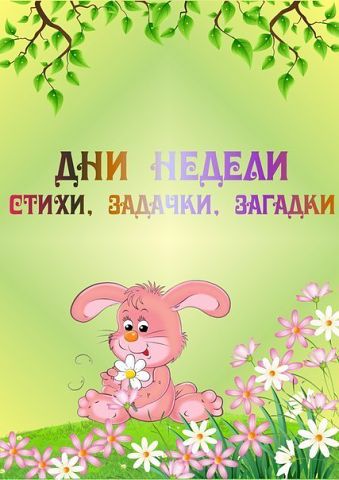 Воспитатель ГБДОУ  № 32 
Шепырева Людмила Леонидовна
Цель : Познакомить детей с названиями и последовательностью дней недели;
Закреплять знания детей о названии дней недели.
Учить ориентироваться в днях недели.
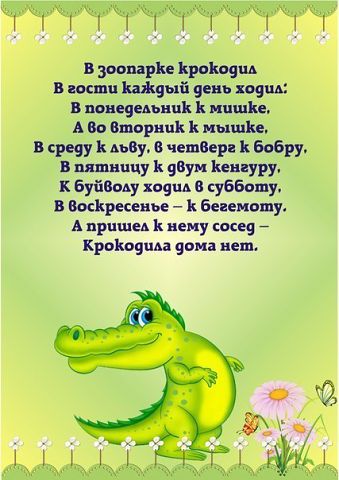 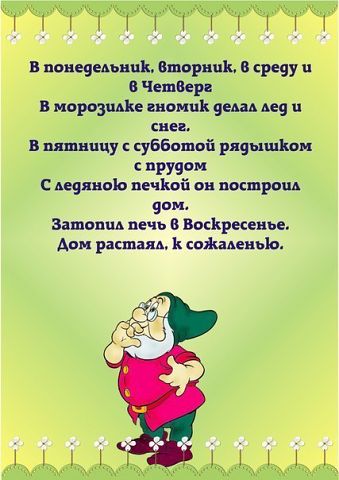 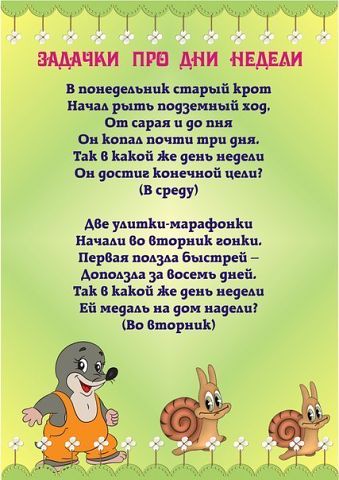 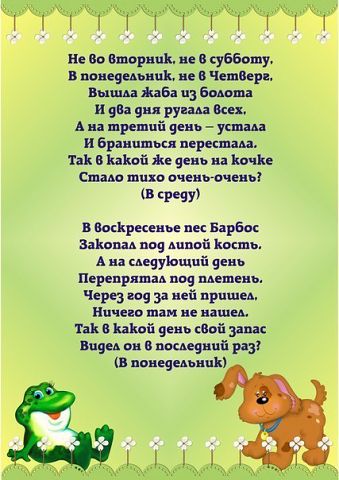 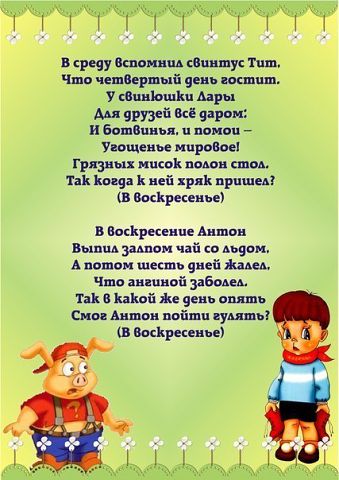 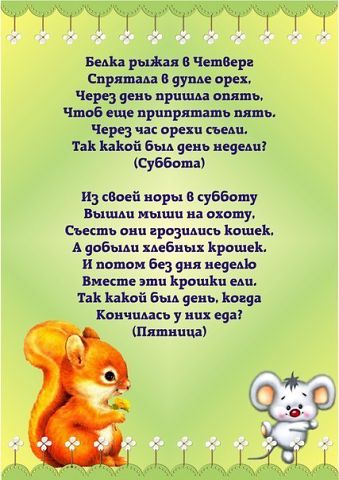 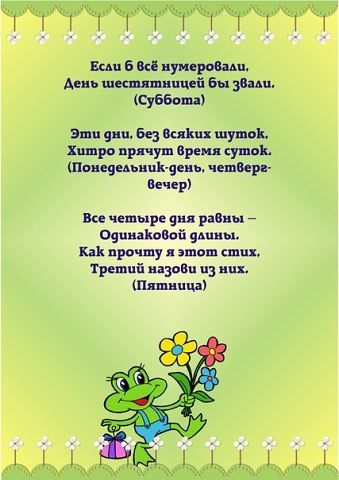